Information ExtractionLecture 3 – Rule-based Named Entity Recognition
CIS, LMU München
Winter Semester 2019-2020
 Prof. Dr. Alexander Fraser, CIS
Administravia
Seminar
Almost done with assigning topics, dates will be announced very soon
You should have a topic by now
If not, *you must speak to me after class*
Please check the seminar web page tomorrow and send me an email if I made a mistake
Reminder: there is a LaTeX template for the Hausarbeit on the Seminar web page
2
Outline
Basic evaluation: Precision/Recall
Rule-based Named Entity Recognition
Learning Rules
Evaluation
3
Information Extraction
Information Extraction (IE) is the process of extracting 
structured information from 
unstructured machine-readable documents
?
Instance
Extraction
Source
Selection
✓
05/01/67
 
1967-05-01
Tokenization&
Normalization
Fact
Extraction
✓
Named Entity
Recognition
... married Elvis 
on 1967-05-01
And Beyond!
Ontological
Information Extraction
Tip of the hat: Suchanek
Relation Extraction: Disease Outbreaks
May 19 1995, Atlanta -- The Centers for Disease Control and Prevention, which is in the front line of the world's response to the deadly Ebola epidemic in Zaire , is finding itself hard pressed to cope with the crisis…
Information Extraction System
Slide from Manning
Named Entity Recognition
Named Entity Recognition (NER) is the process of finding entities (people, cities, organizations, dates, ...) in a text.
Elvis Presley was born in 1935 in East Tupelo, Mississippi.
Slide from Suchanek
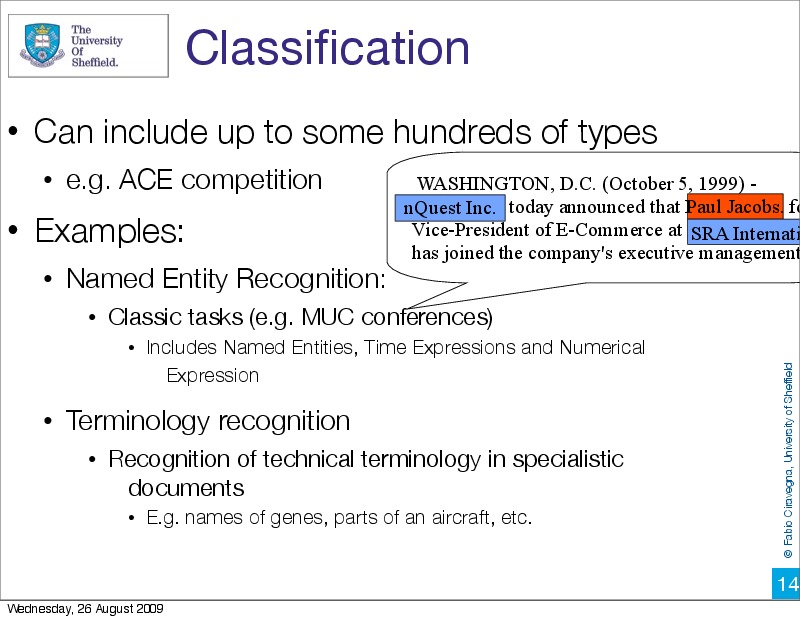 Evaluation
How can the performance of a system be evaluated?
Standard Methodology from Information Retrieval:
Precision
 Recall
 F-measure (combination of Precision/Recall)
Slide from Butt/Jurafsky/Martin
Recall
Measure of how much relevant information the system has extracted (coverage of system). 
Basic idea:
Recall = 	# of correct answers given by system
		total # of possible correct answers in text
Slide from Butt/Jurafsky/Martin
Recall
Measure of how much relevant information the system has extracted (coverage of system). 
Exact definition:
Recall = 	1 if no possible correct answers
		else:
		# of correct answers given by system
		total # of possible correct answers in text
Slide modified from Butt/Jurafsky/Martin
Precision
Measure of how much of the information the system returned is correct (accuracy). 
Basic idea:
Precision = 	# of correct answers given by system
		# of answers given by system
Slide from Butt/Jurafsky/Martin
Precision
Measure of how much of the information the system returned is correct (accuracy). 
Exact definition:
Precision = 	1 if no answers given by system
		else:
                      # of correct answers given by system
		 # of answers given by system
Slide modified from Butt/Jurafsky/Martin
Evaluation
Every system, algorithm or theory should be evaluated, i.e. its output should be compared to the gold standard (i.e. the ideal output).  Suppose we try to find scientists…
Algorithm output:
O = {Einstein, Bohr, Planck, Clinton, Obama}
✓
✓
✓
✗
✗
Gold standard:
G = {Einstein, Bohr, Planck, Heisenberg}
✓
✓
✓
✗
Precision:
What proportion of the 
output is correct?
         | O ∧ G |
             |O|
Recall:
What proportion of the 
gold standard did we get?
     | O ∧ G |
          |G|
Slide modified  from Suchanek
Explorative Algorithms
Explorative algorithms extract everything they find.
(very low threshold)
Algorithm output:
O = {Einstein, Bohr, Planck, Clinton, Obama, Elvis,…}
Gold standard:
G = {Einstein, Bohr, Planck, Heisenberg}
Precision:
What proportion of the 
output is correct?

  BAD
Recall:
What proportion of the 
gold standard did we get?

            GREAT
Slide from Suchanek
Conservative Algorithms
Conservative algorithms extract only things about which they are very certain
(very high threshold)
Algorithm output:
O = {Einstein}
Gold standard:
G = {Einstein, Bohr, Planck, Heisenberg}
Precision:
What proportion of the 
output is correct?

   GREAT
Recall:
What proportion of the 
gold standard did we get?

            BAD
Slide from Suchanek
Precision & Recall Exercise
What is the algorithm output, the gold standard, the precision and the recall in the following cases?
Nostradamus predicts a trip to the moon 
     for every century from the 15th to the 20th inclusive
When asked to predict the weather over 5 days, a forecast predicts the next 3 days will be sunny without saying anything about the following 2 days. In reality, it is sunny during all 5 days.
An algorithm learns to detect Elvis songs. 
	Out of a sample of 100 songs on Elvis Radio ™ , 90% of the songs are 	by Elvis. Out of  these100 songs, the algorithm says that 20 are by Elvis
	(and says nothing about the other 80). Out of these 20 songs, 15 	were by Elvis and 5 were not.
output={e1,…,e15,  x1,…,x5}
gold={e1,…,e90}
prec=15/20=75 %,    rec=15/90=16%
Modified from Suchanek
F1- Measure
You can’t get it all...
Precision    1
0
1   Recall
The F1-measure combines precision and recall
as the harmonic mean:

F1 = 2 * precision * recall / (precision + recall)
Slide from Suchanek
F-measure
Precision and Recall stand in opposition to one another.  As precision goes up, recall usually goes down (and vice versa).
The F-measure combines the two values.
F-measure = (ß2+1)PR
		      ß2 P+R
When ß = 1, precision and recall are weighted
equally (same as F1).  
 When ß is > 1, precision is favored.
 When ß is < 1, recall is favored.
Slide modified from Butt/Jurafsky/Martin
Summary: Precision/Recall
Precision and recall are very key concepts
Definitely know these formulas, they are applicable everywhere (even real life)!
F-Measure is a nice way to combine them to get a single number
People sometimes don't specify Beta when they say F-Measure
In this case Beta=1, i.e., they mean F1, equal weighting of P and R
We will return to evaluation in more detail later in this lecture
Now let's look at rules for (open-class) NER
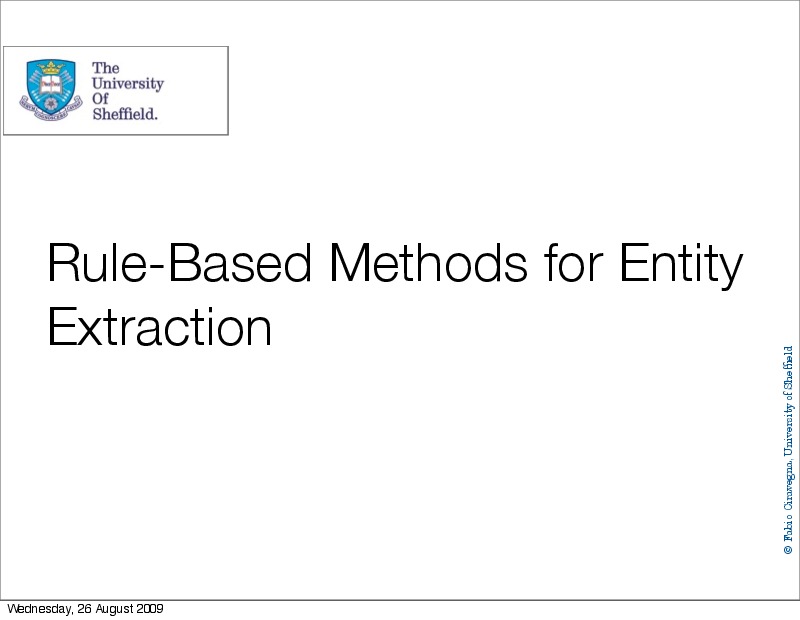 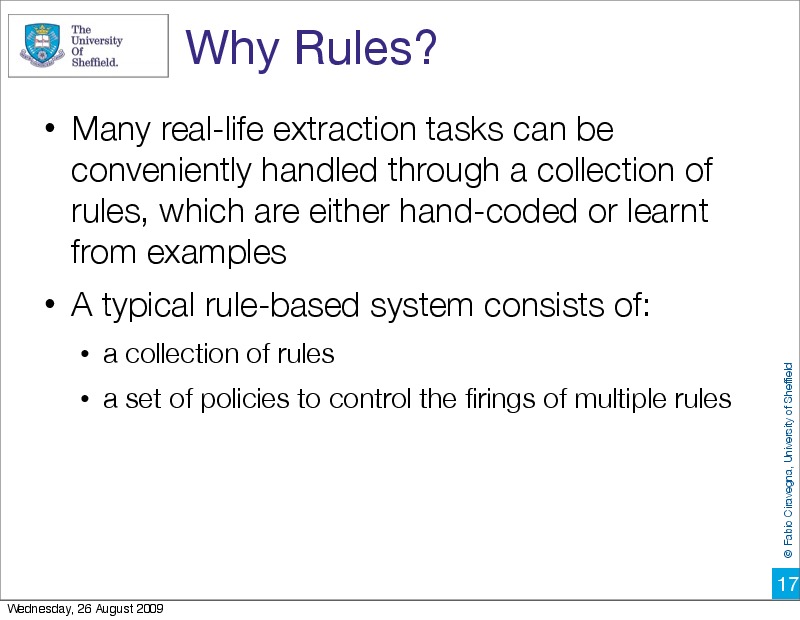 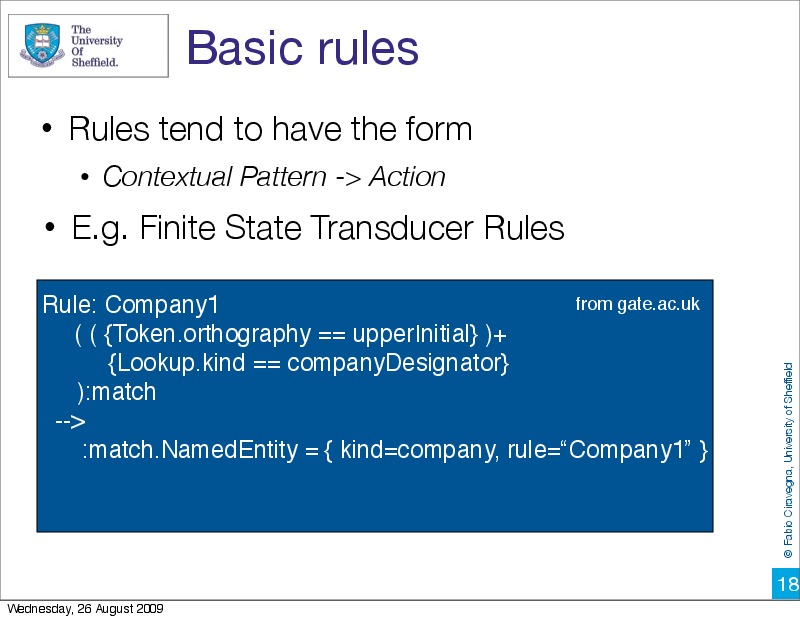 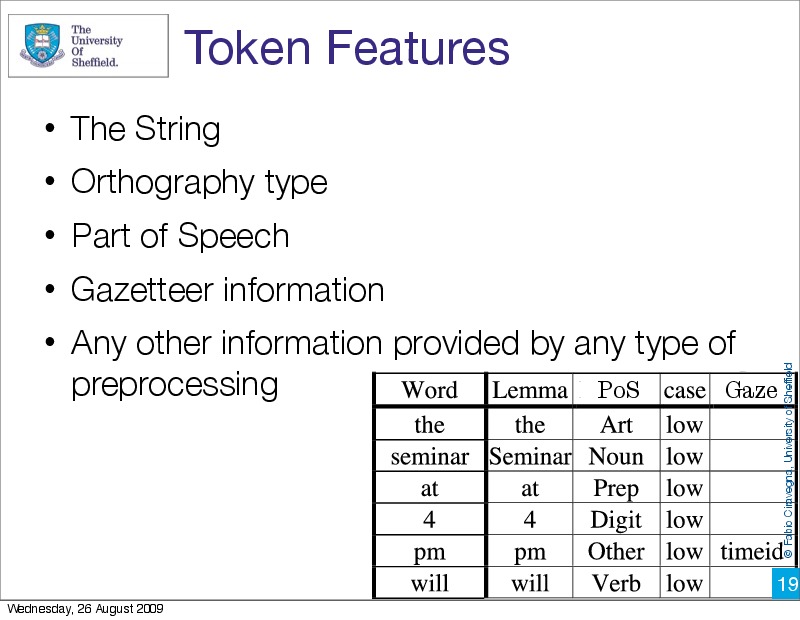 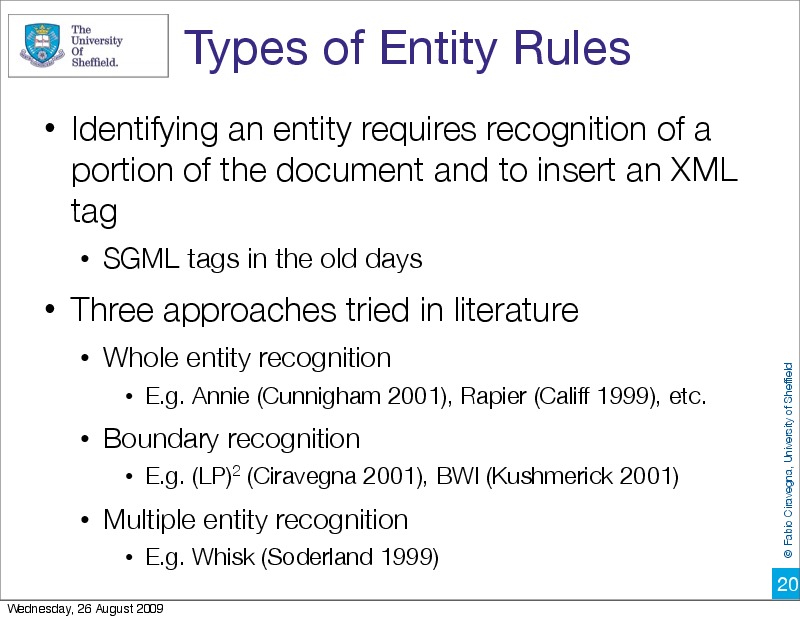 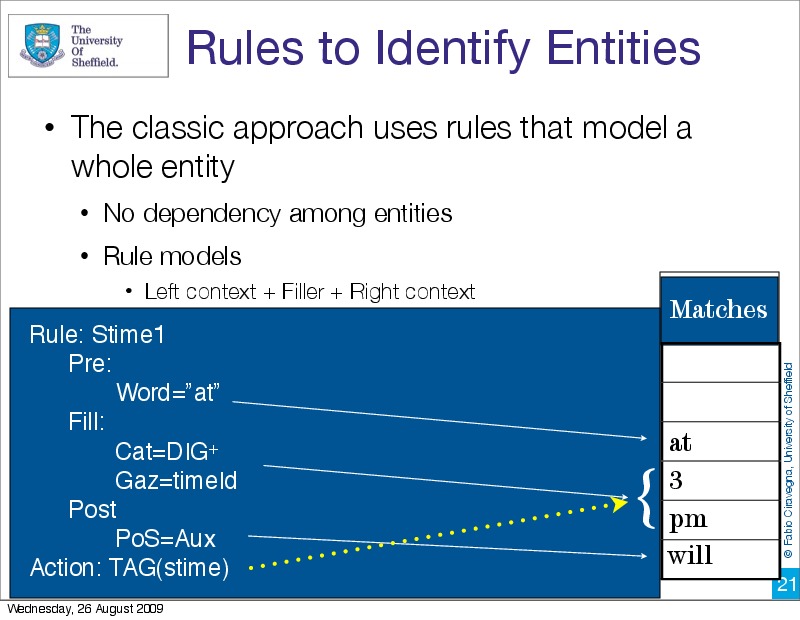 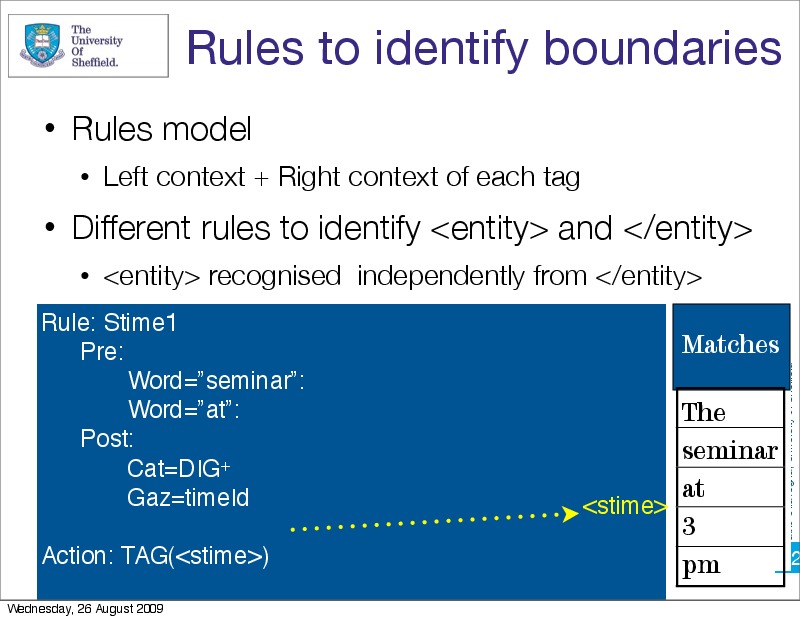 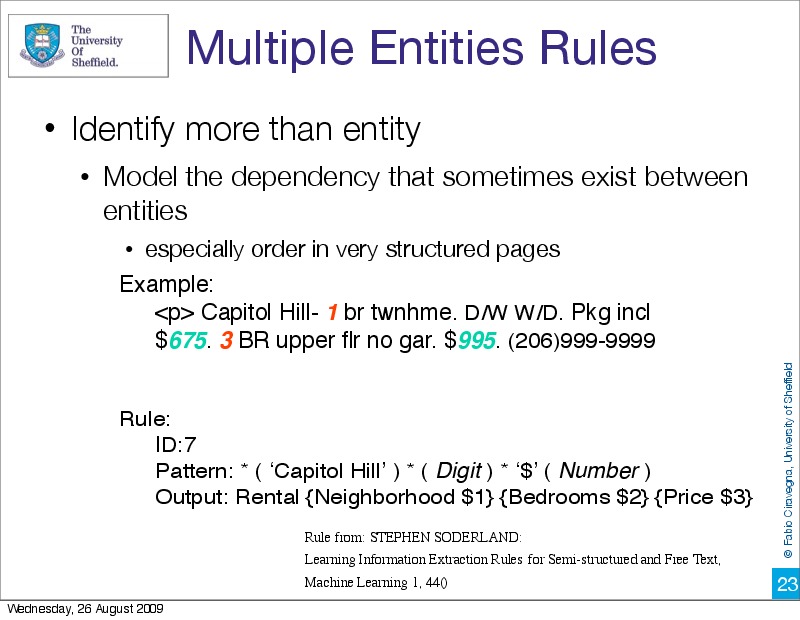 Discussion
Multi-entity rules are typically used when there is a lot of structure
Single-entity rules are often used when manually writing rules
Humans are good at creating general rules from a limited number of examples
Boundary rules are often used in learning approaches
They generalize well from few examples
For instance, they can use rules for <stime> and </stime> that are learned from different training examples
But they may overgeneralize!
Slide modified from Ciravegna
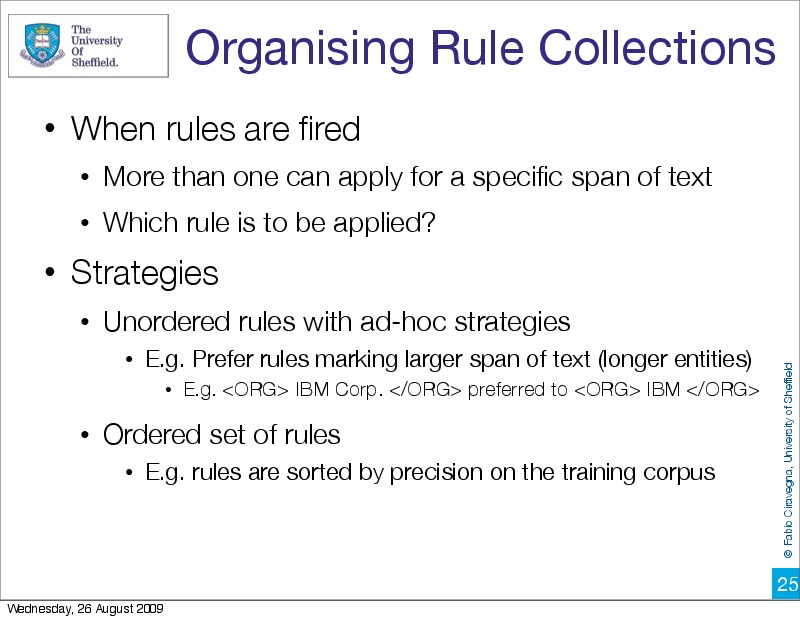 Rule-based NER
Through about 2000, handcrafted rule-based NER was better than statistical NER
For instance in the Message Understanding Conferences, which featured shared tasks
Since 2000, statistical approaches have started to dominate the academic literature
In industry, there is still diversity
High precision -> rule-based
High recall -> statistical
Between, many different solutions (including combining both approaches)
But it (debatably) takes less effort to tune statistical systems to improve precision than to tune rule-based systems to increase recall
Learning Rules
We will now talk about learning rules
Still closely following Sarawagi Chapter 2
The key resource required is a gold standard annotated corpus
This is referred to as the "training" corpus
The system "learns" through training
The goal is to learn rules which may generalize well to new examples which were not seen during training
We will discuss bottom-up and top-down creation of rules
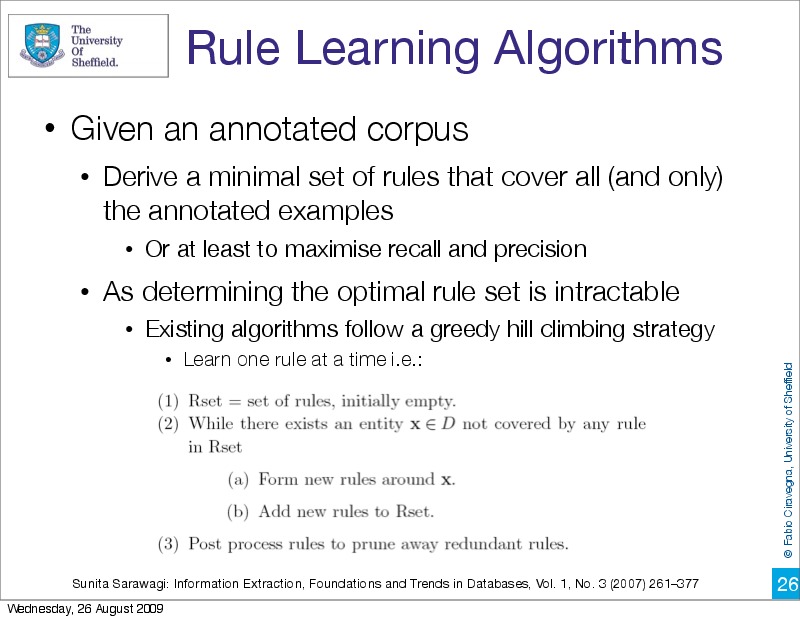 Overfitting and Overgeneralization
One key concept here is "overfitting" examples
What is meant here is that we memorize too much from one example
For instance, if we have:


and we memorize that in this exact context Elvis Presley is a person, we are failing to generalize to other contexts
We can also "overgeneralize"
An example would be to learn that the first word of a sentence is a first name 
This is true in this sentence
But this rule will apply to every sentence, and often be wrong
Elvis Presley was born in 1935 in East Tupelo, Mississippi.
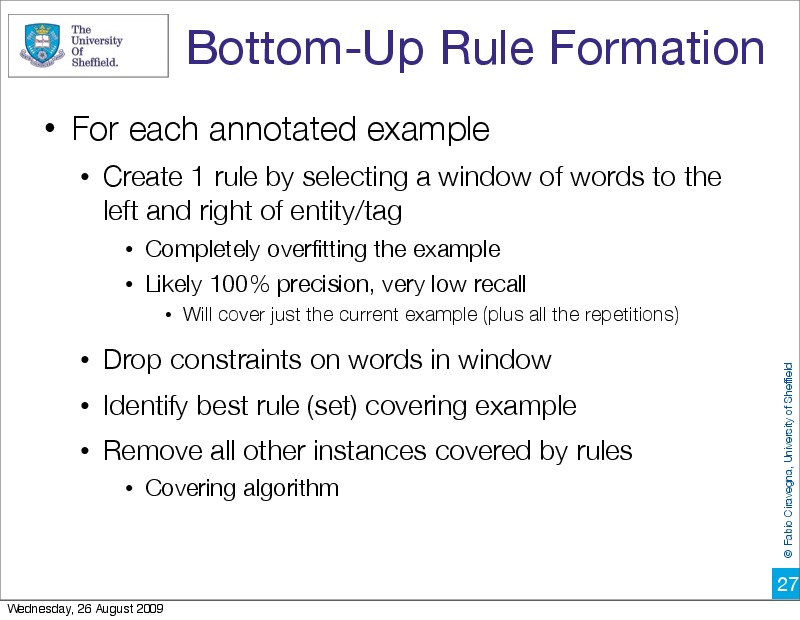 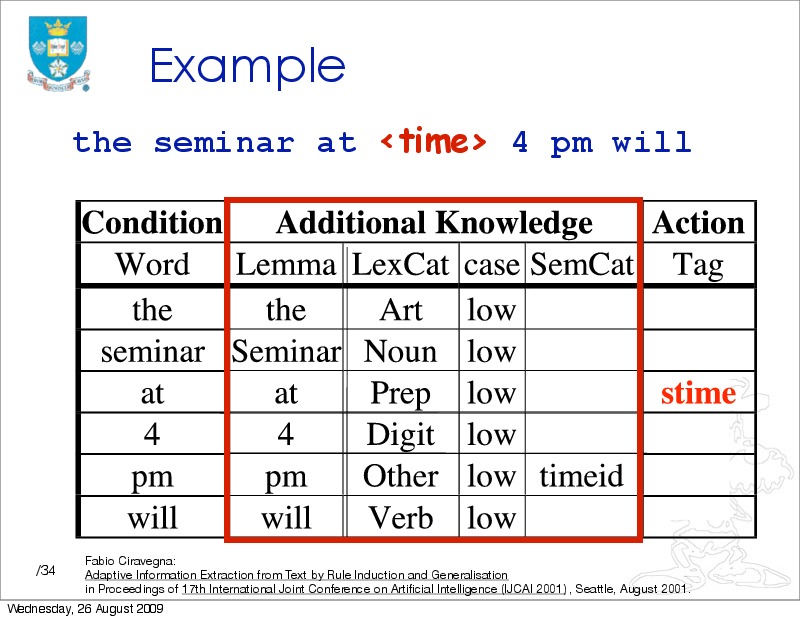 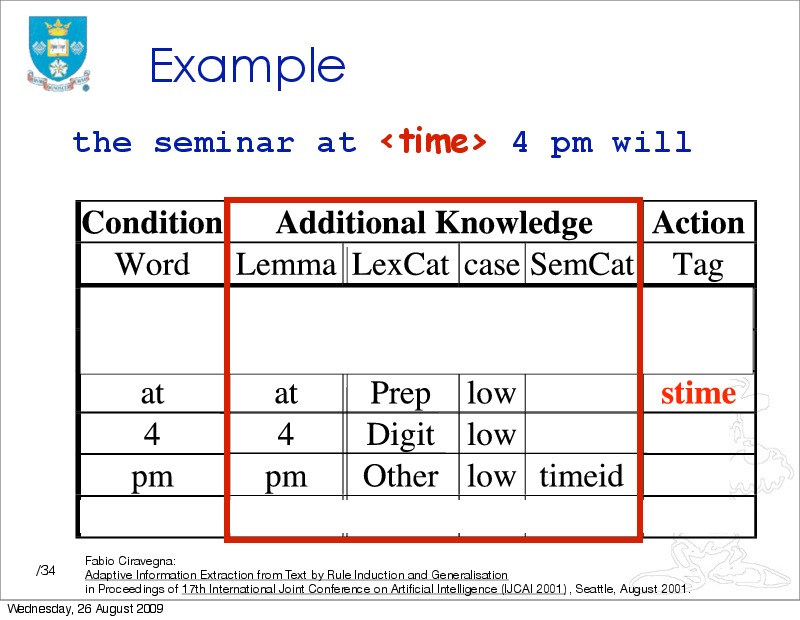 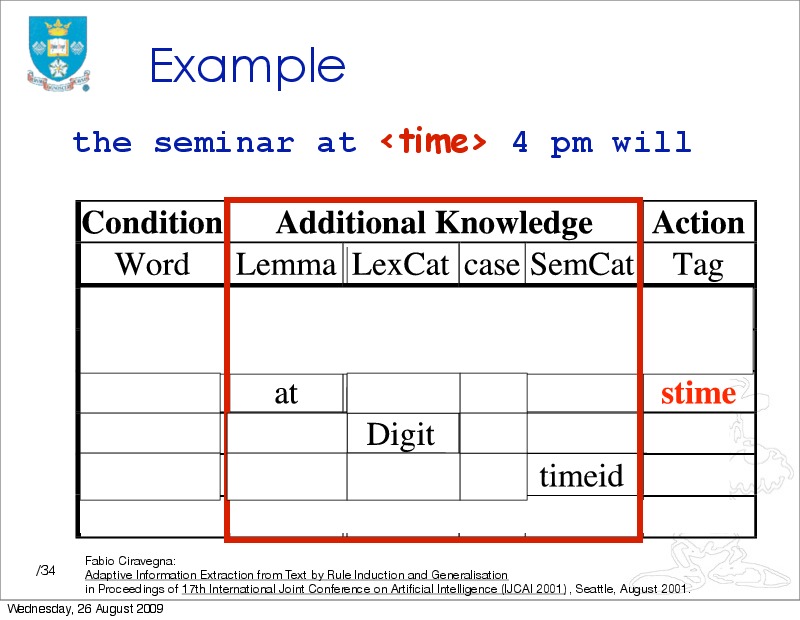 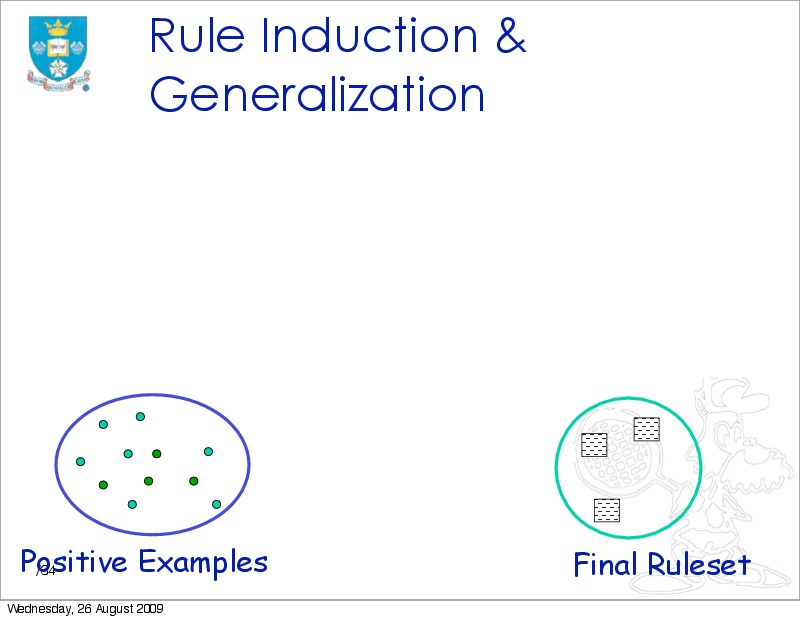 Slide from Ciravegna
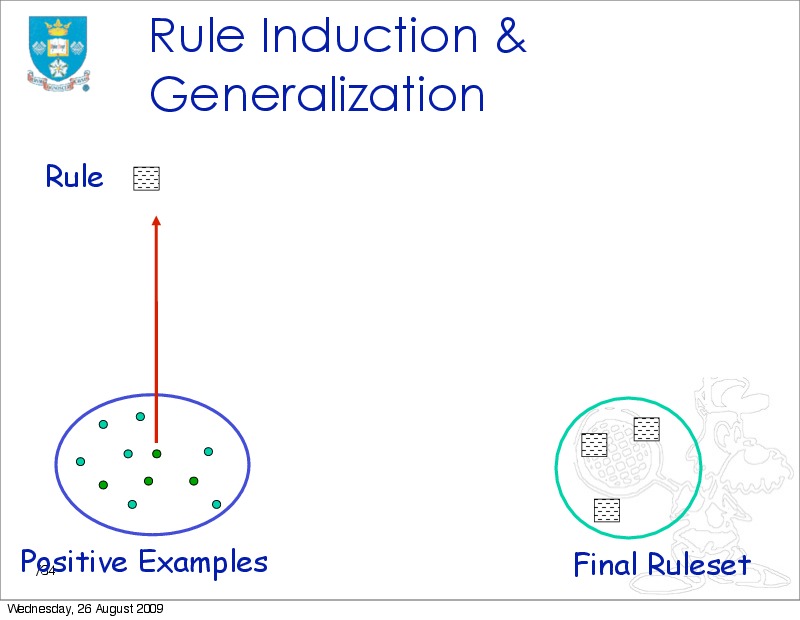 Slide from Ciravegna
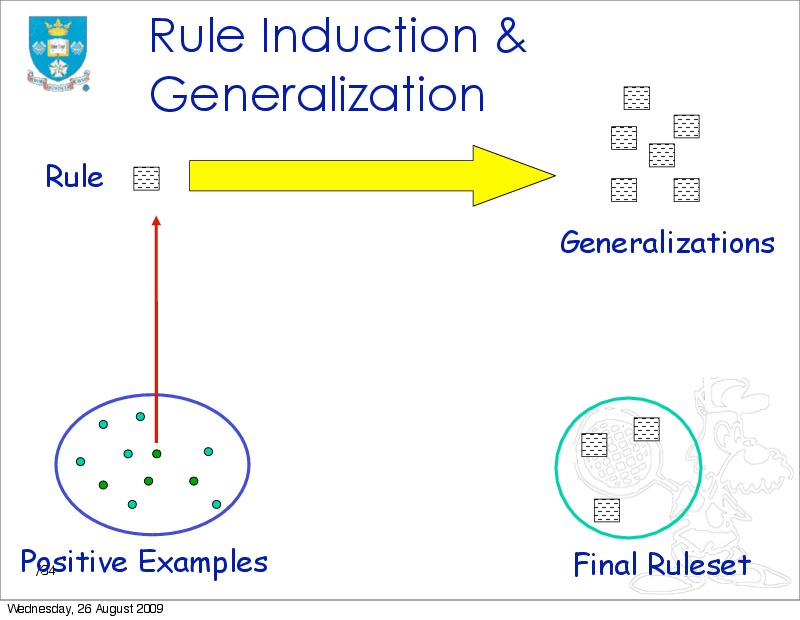 Slide from Ciravegna
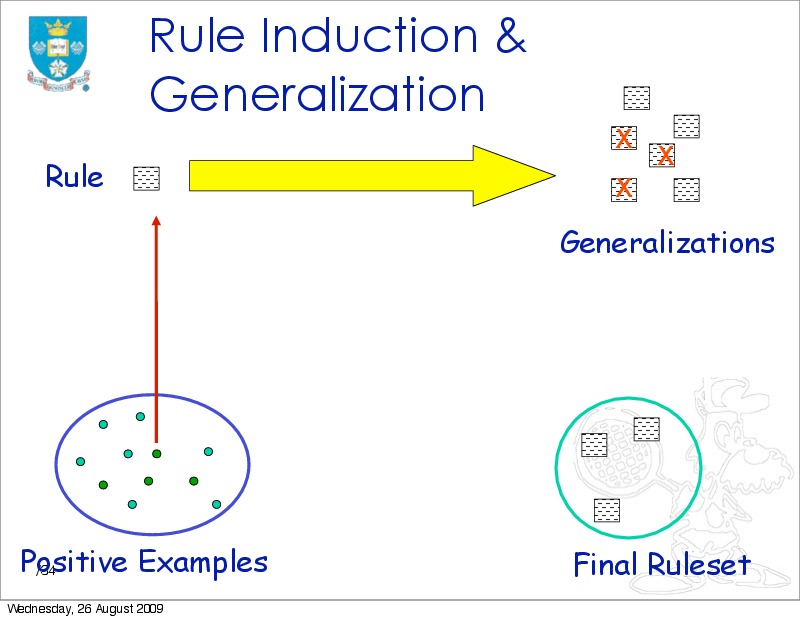 Slide from Ciravegna
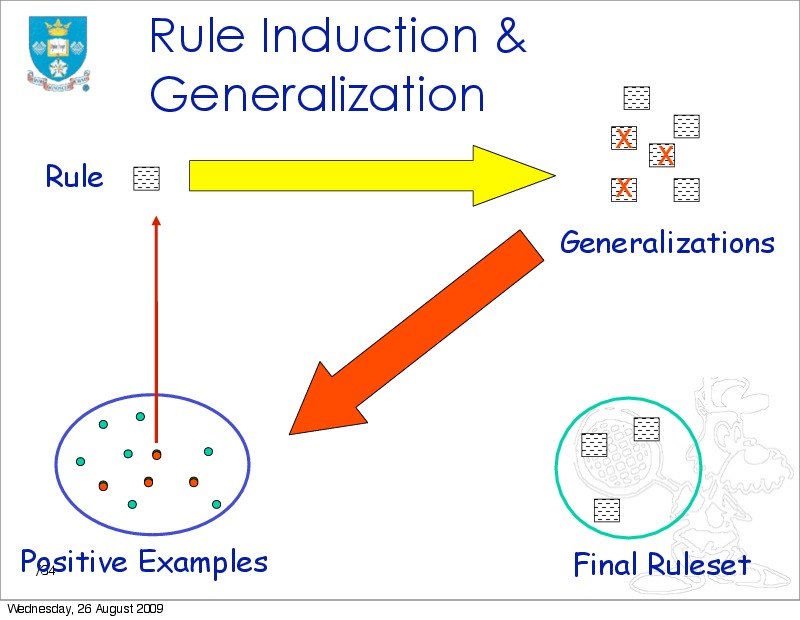 Slide from Ciravegna
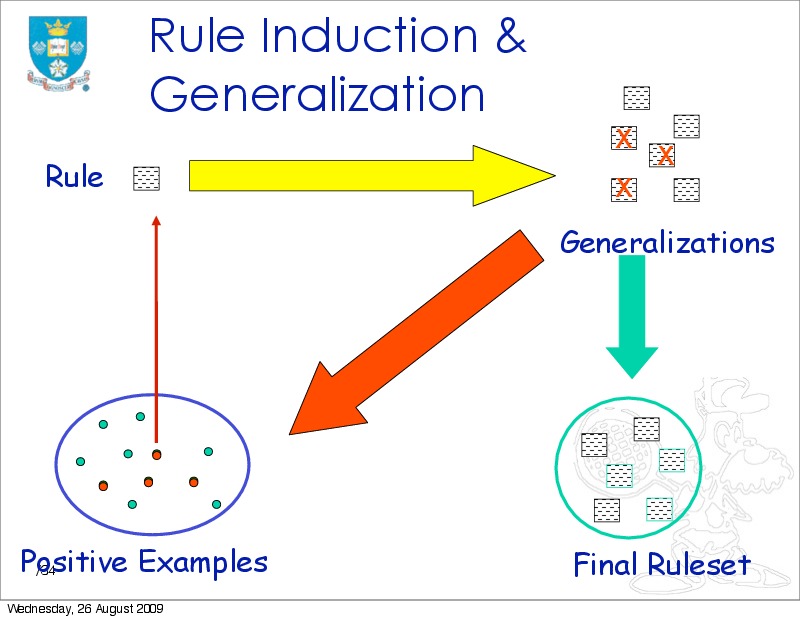 Slide from Ciravegna
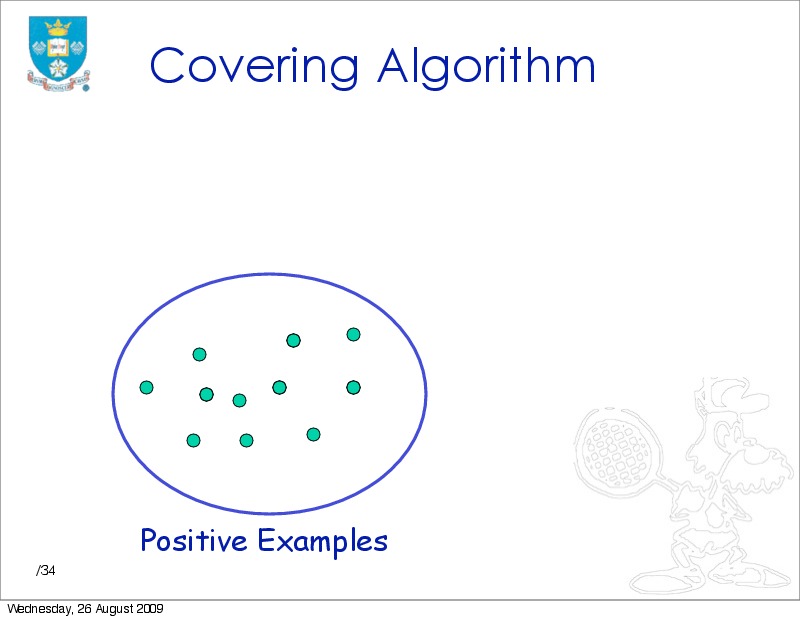 Slide from Ciravegna
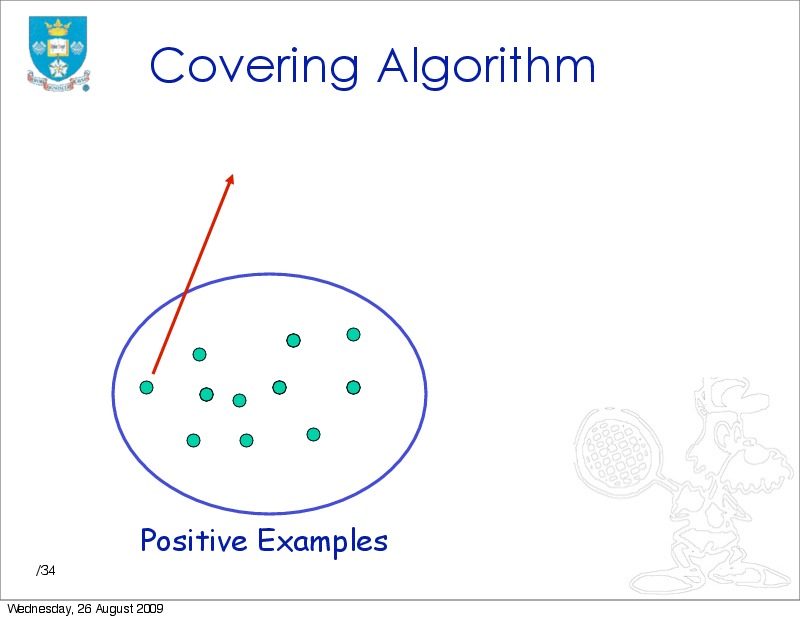 Slide from Ciravegna
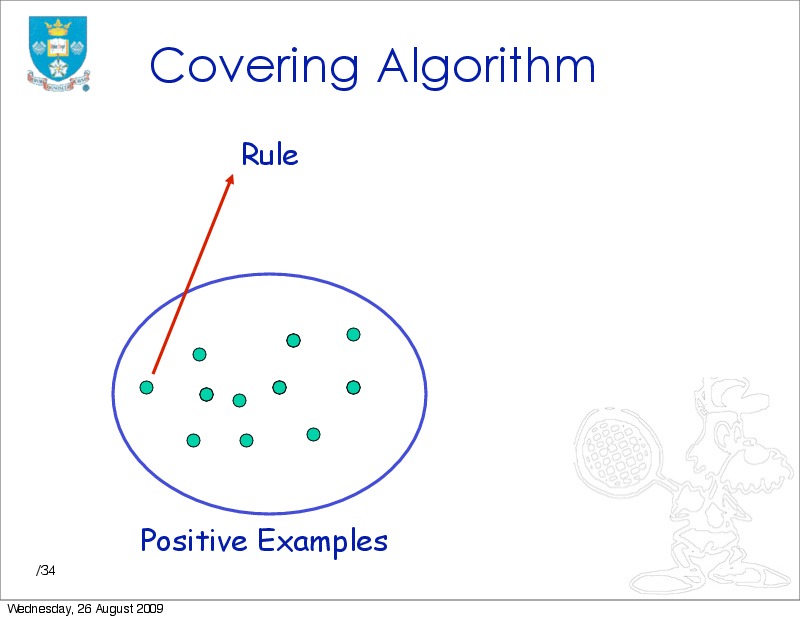 Slide from Ciravegna
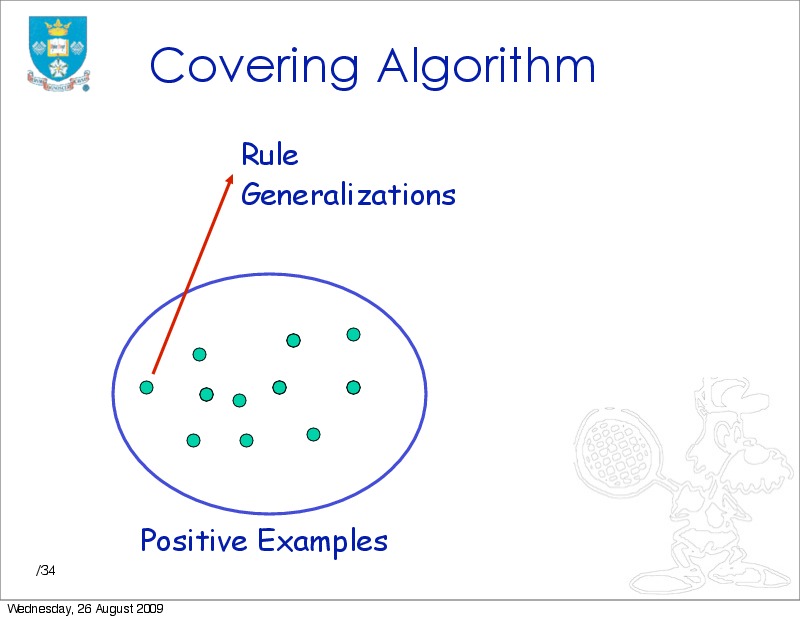 Slide from Ciravegna
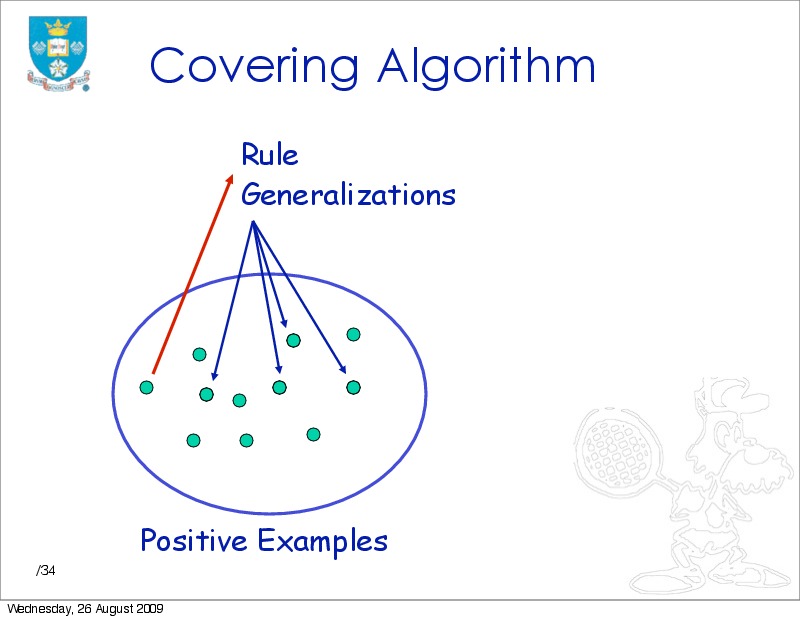 Slide from Ciravegna
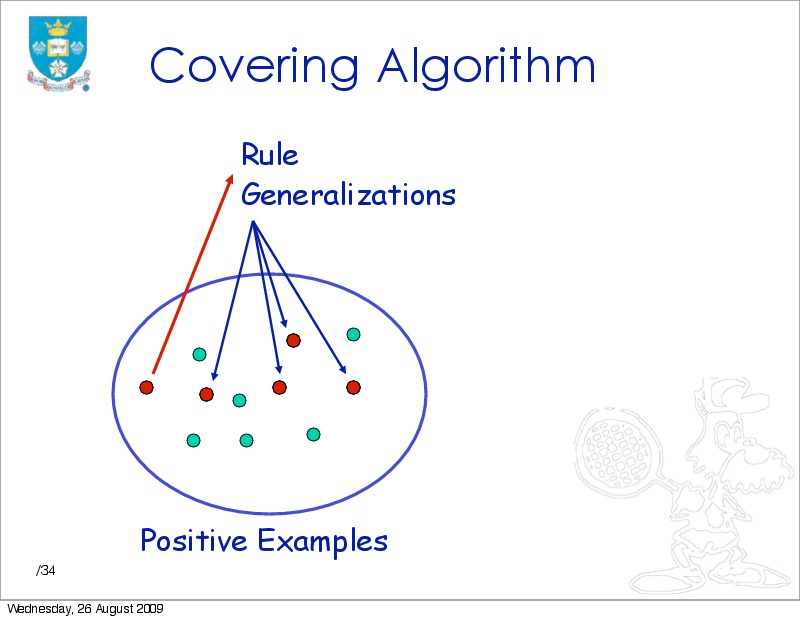 Slide from Ciravegna
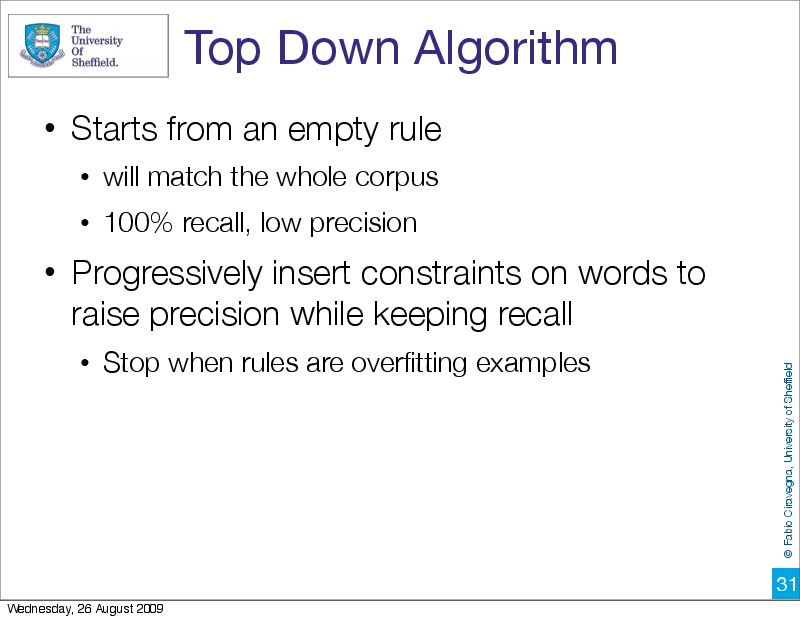 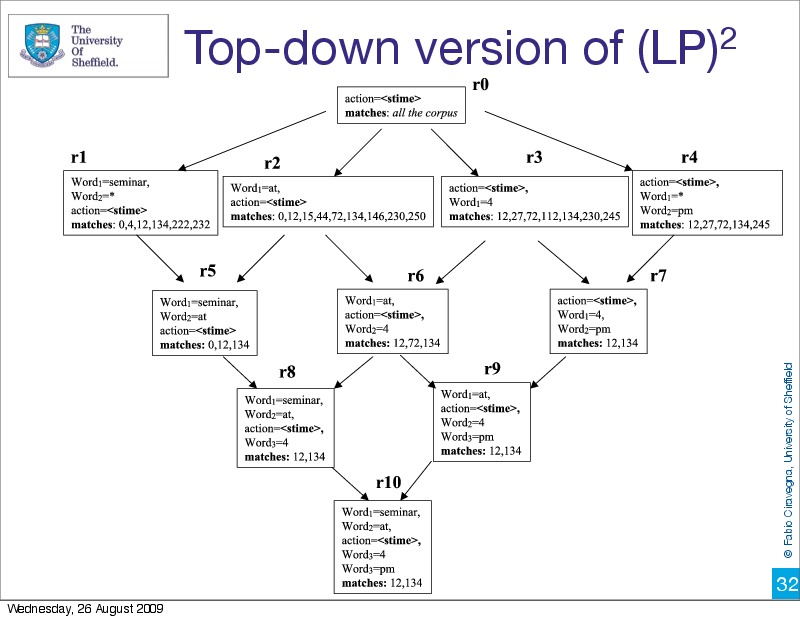 There are many papers on hand-crafted rule-based NER and learning rules for NER
Wikipedia also has a useful survey which I recommend
Now we will return to evaluation
Very short discussion of precision/recall as actually used in IE (not IR)
Then we are done with this slide set
Next time: 
More on evaluation and rule-based NER
Annotation of training sets
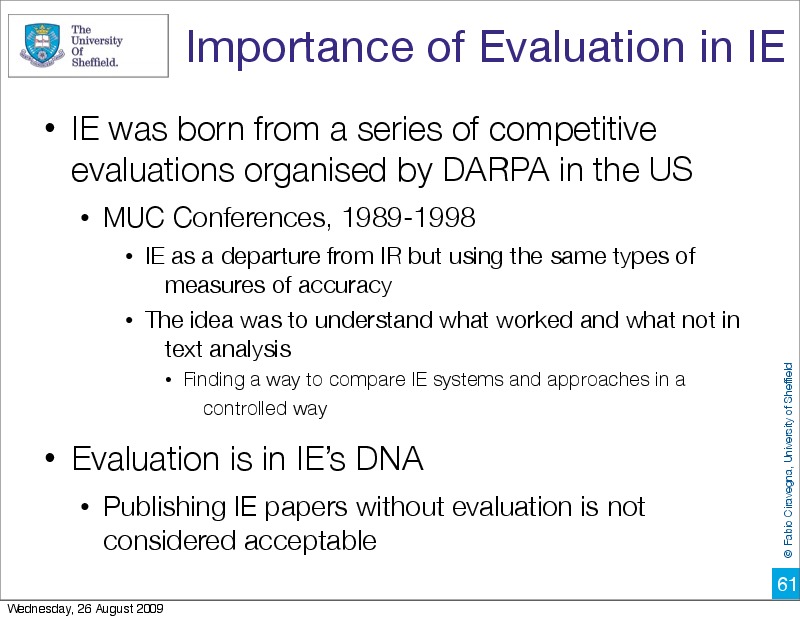 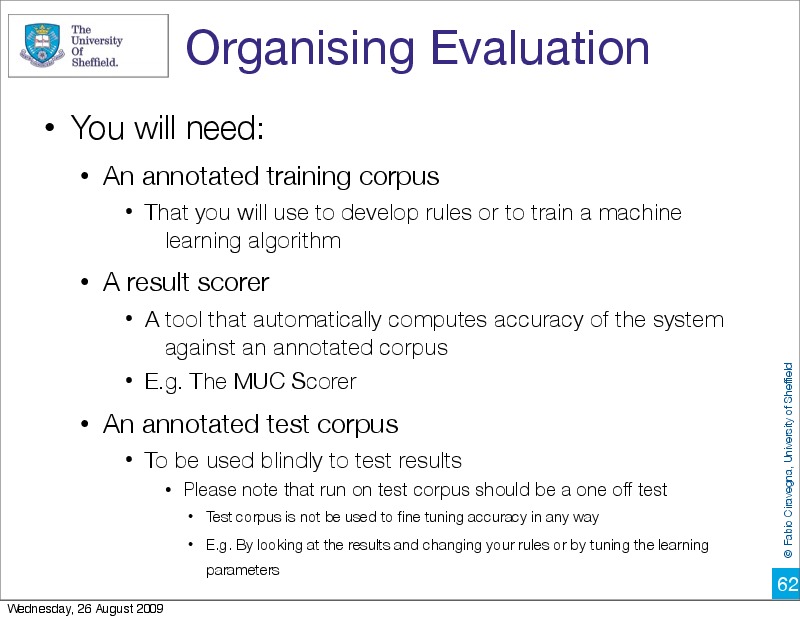 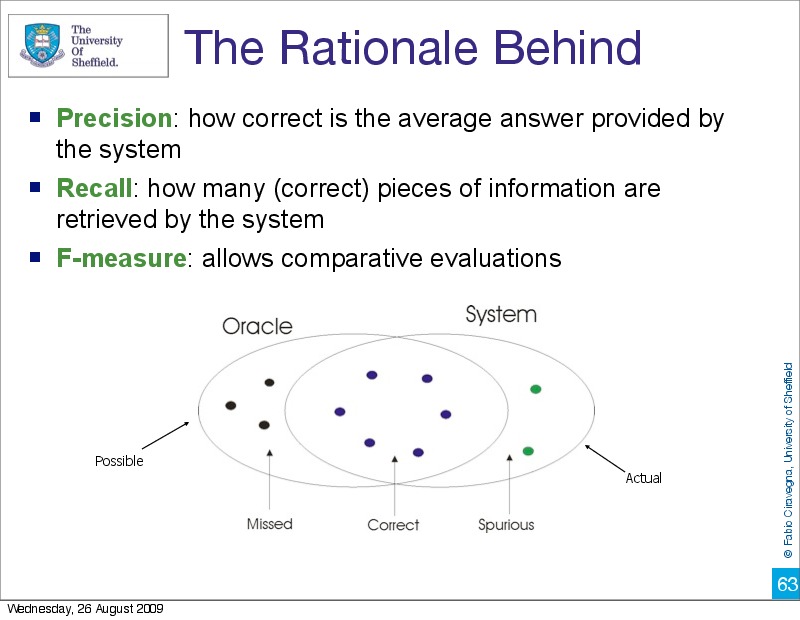 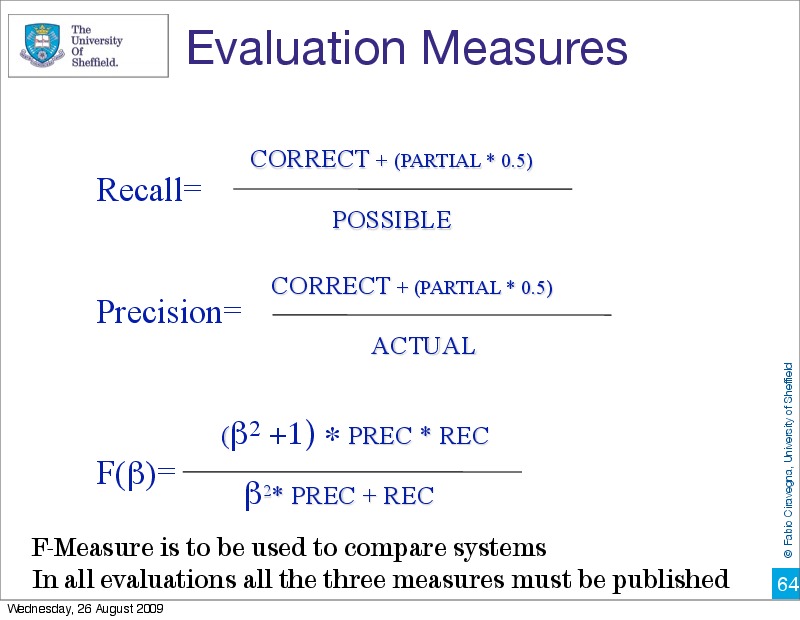 Slide sources
Many of the slides today were from Fabio Ciravegna, University of Sheffield and Fabian Suchanek, Télécom ParisTech
Thank you for your attention!
58